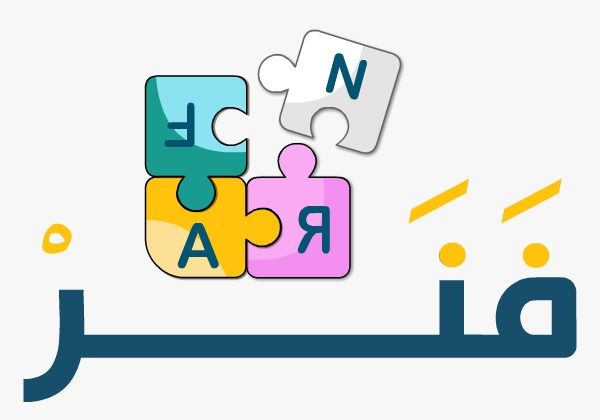 عنوان الدرس
المسح على 
الخفين والجبيرة
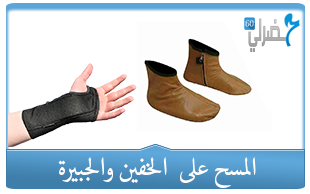 تمهيد
لعبة الألغاز
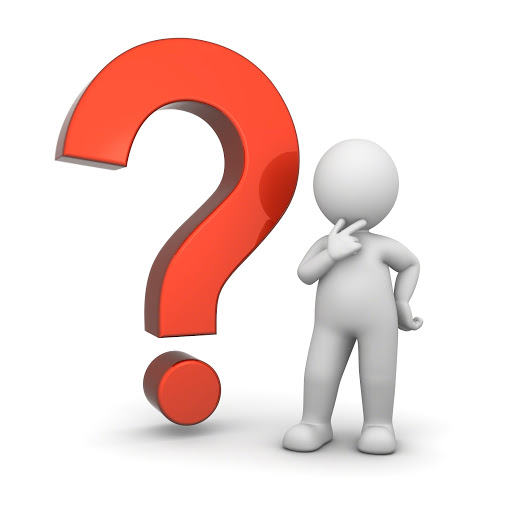 لعبة
الألغاز
ماهو الشيء الذي يلبس في اليدين لحمايتها من البرودة أو الحرارة
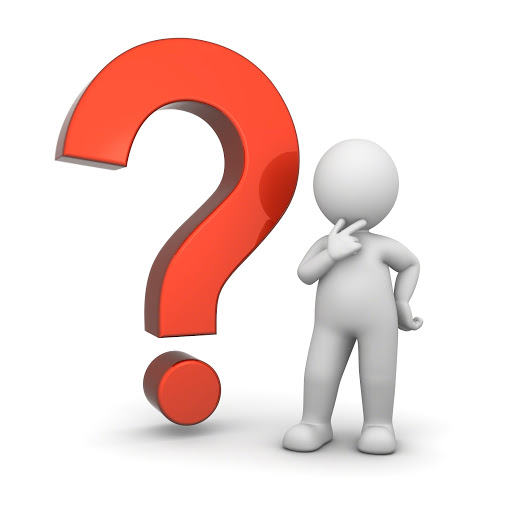 لعبة
الألغاز
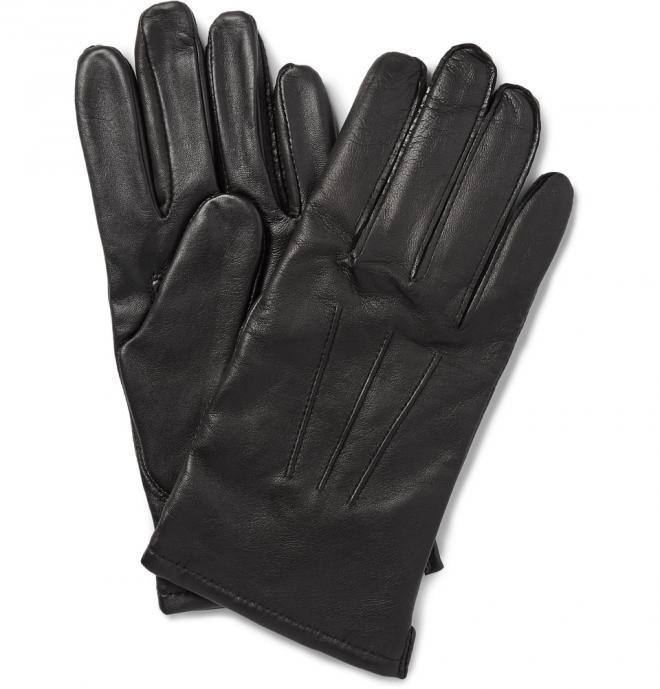 القفاز
لعبة
الألغاز
ما هو الشيء شديد الحرارة لكنه مفيد في عدة أشياء مثل طهي الطعام والاضاءة .
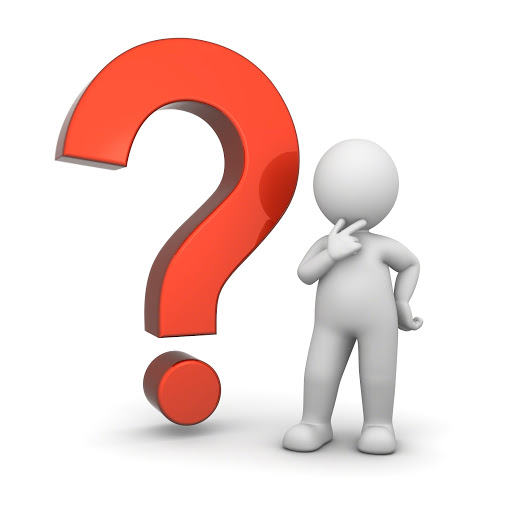 لعبة
الألغاز
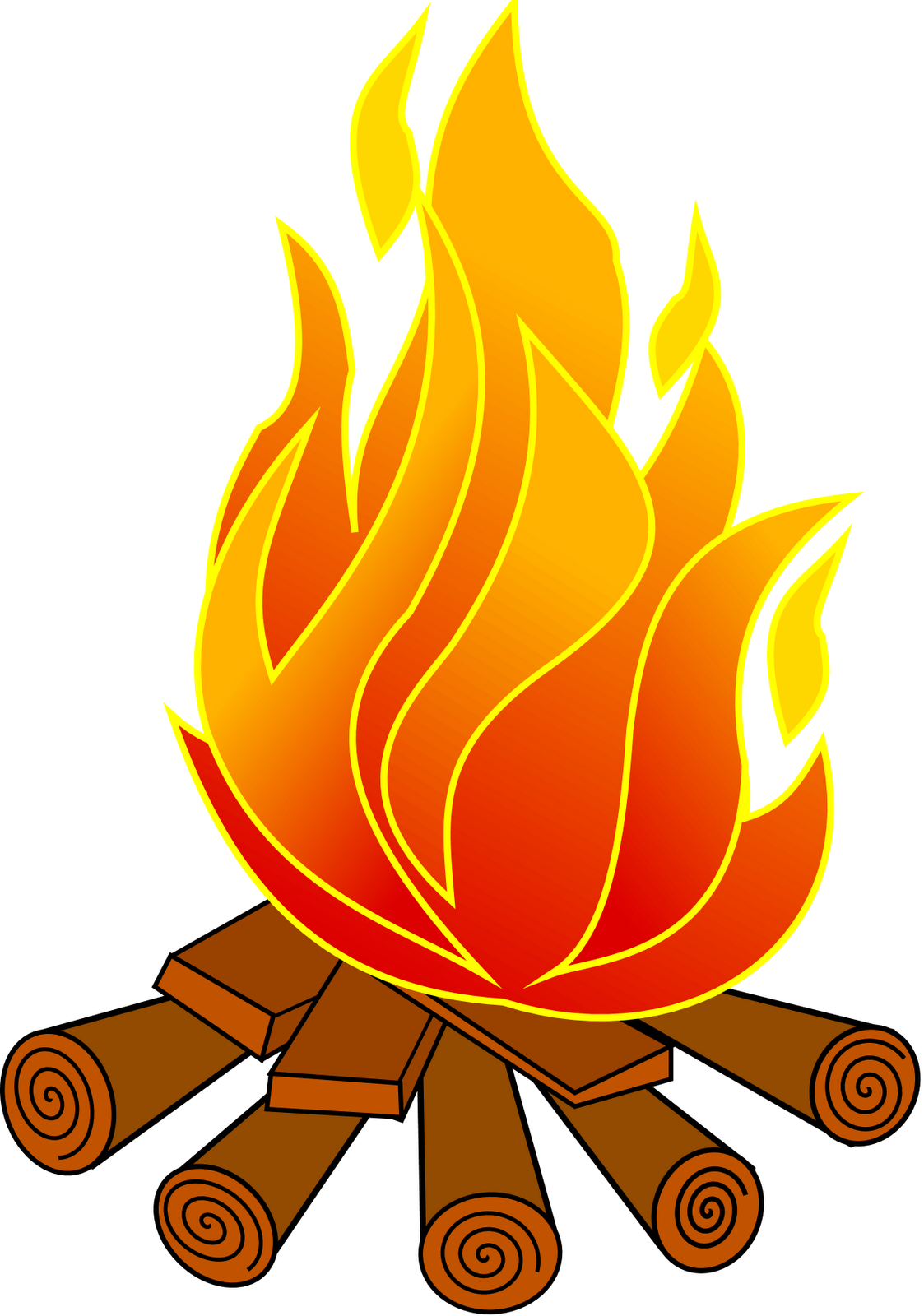 النار
لعبة
الألغاز
ما هو الشيء أبيض اللون وصلب يوضع على أعضاء الجسد عند الحاجة .
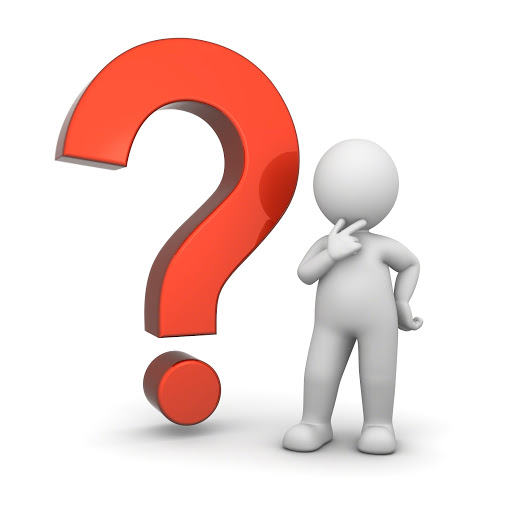 لعبة
الألغاز
الجبس
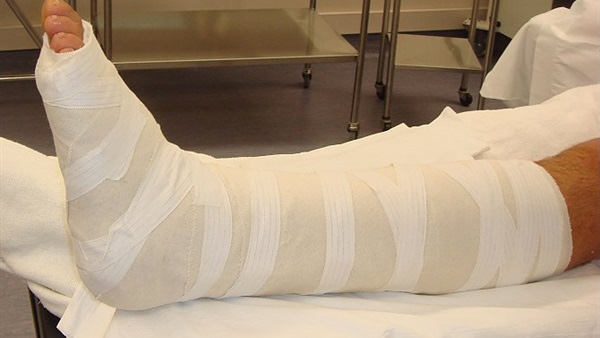 الإسلام دين يسر ورحمة خفف على الإنسان العبادة عند المشقة في عدة أمثلة منها :
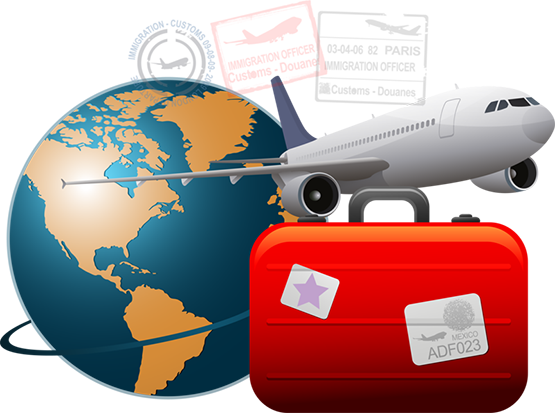 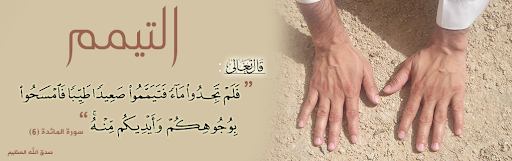 قصر الصلاة للمسافر
التيمم
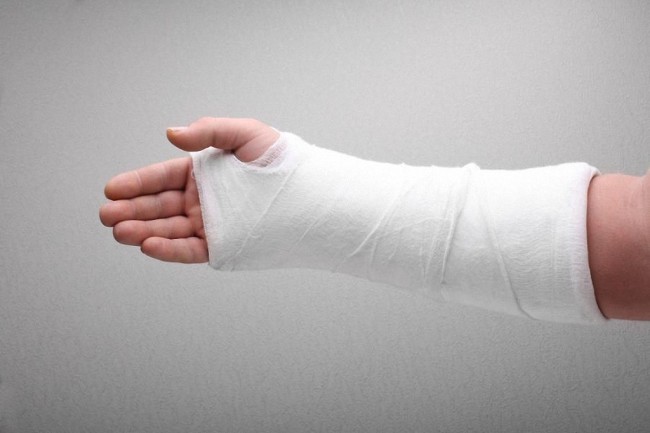 المسح على الخفين والجبيرة
شاهد
وتعلم
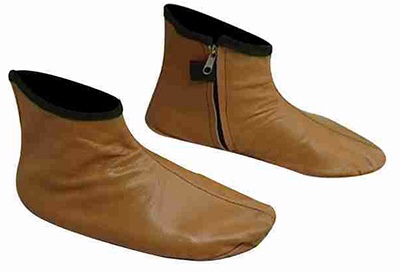 الخفين :
اللباس الذي يغطي القدمين وعادة يكون من الجلد .
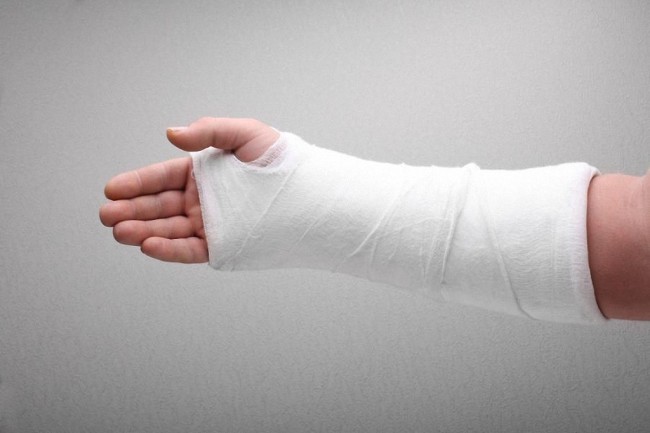 الجبيرة :
ما يوضع على جزء من الجسم ويلبس لحاجة مثل الجبس على الكسر و الشاش على الحرق .
حديث حفظ
عن المغيرة بن شعبة رضي الله عنه قال :
( بينا أنا مع رسول الله ذات ليلة إذ نزل فقضى حاجته ثم جاء فصببت عليه من إدواة كانت معي فتوضأ ومسح على خفيه )
صفحة ٣٧
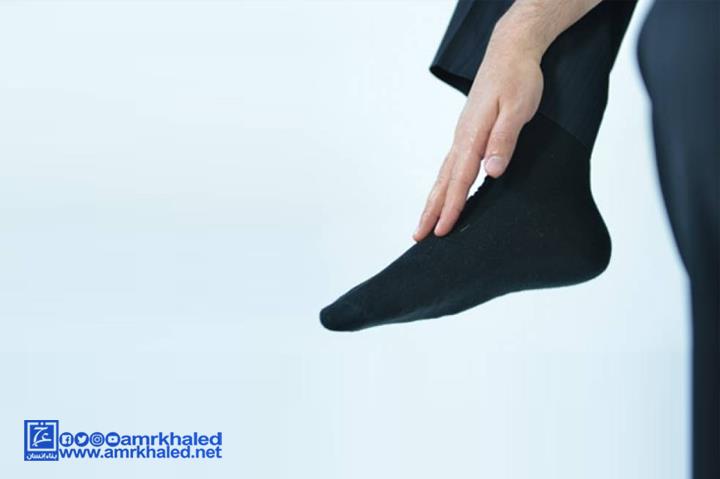 شروط المسح :
١- لبسهما على طهارة .
٢- ألا يشفا .
٣- أن يكون المسح على ظهر الخفين والجوربين والجبيرة .
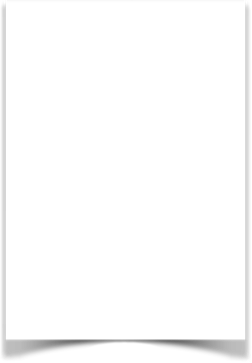 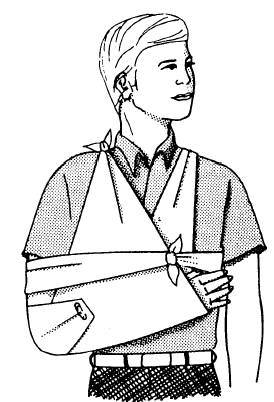 شروط المسح :
الجبيرة واللفائف لا يشترط فيهما الطهارة قبل وضعهما .
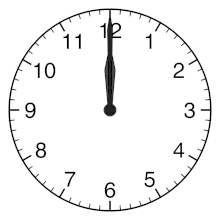 مدة المسح :
١- للمقيم يوم وليلة .
٢- للمسافر ثلاث ايام بلياليها.
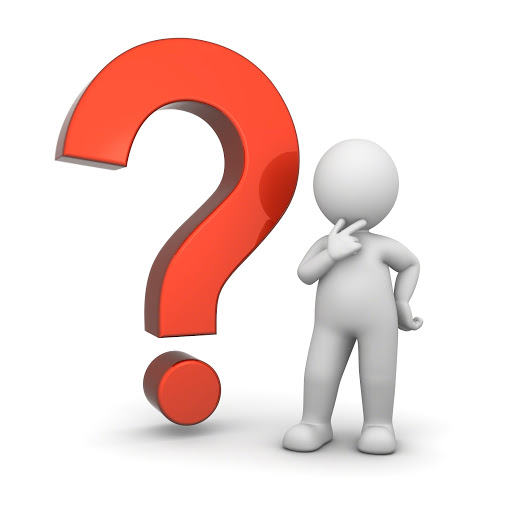 تمرين
اكتبي في خانة الدردشة لون الإجابة الصحيحة فقط :
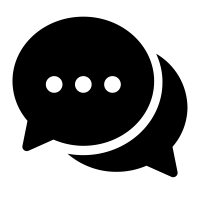 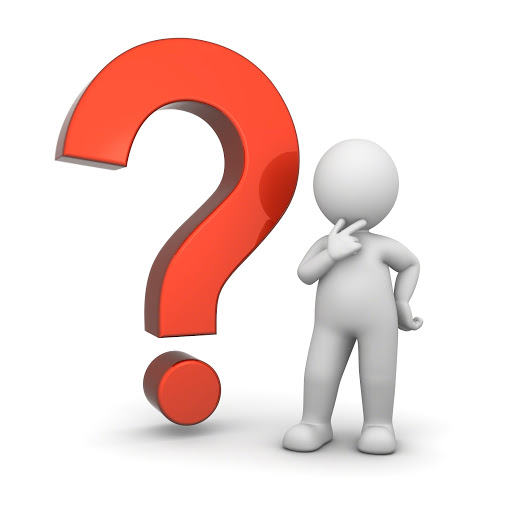 تمرين
لباس يغطي القدمين وعادة يكون من الجلد :
الخف
اللفائف
الجبيرة
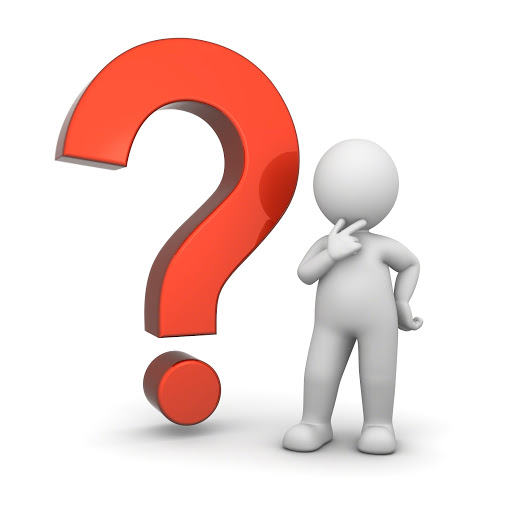 تمرين
مدة المسح للمسافر
ولا يوم
ثلاث أيام ولياليها
يوم وليلة
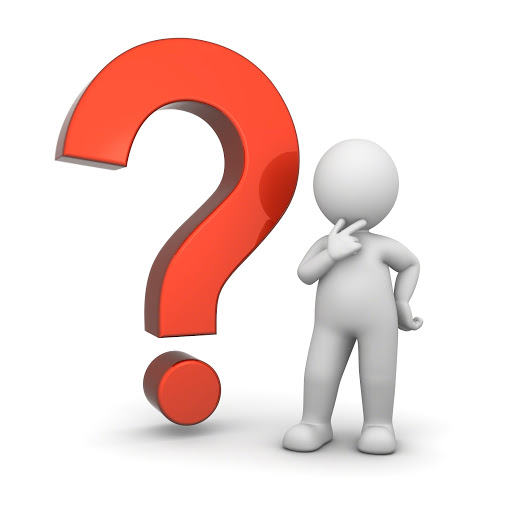 تمرين
مدة المسح للمقيم
١٠ أيام
ثلاث أيام ولياليها
يوم وليلة
حل نشاط ٢ صـ ٣٩
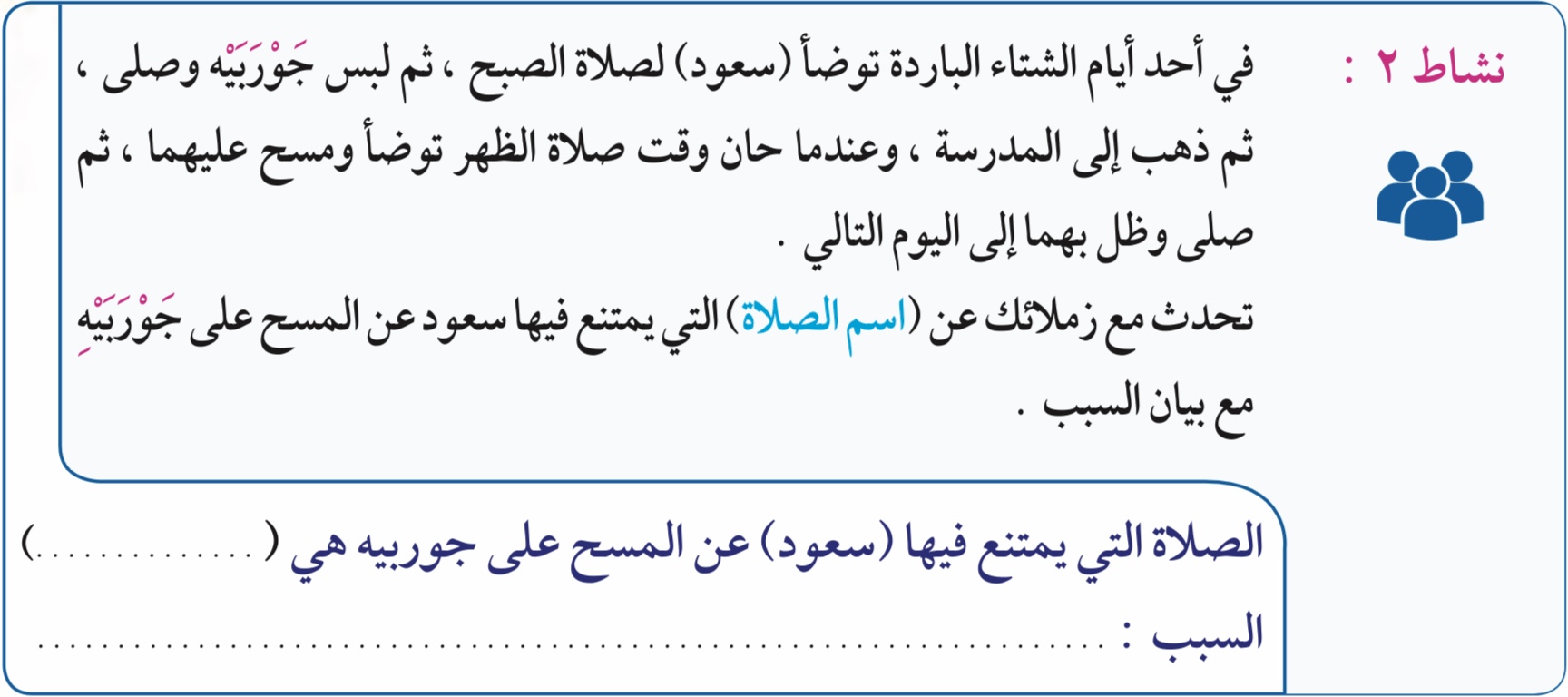 الظهر
لإنقضاء مدة المسح
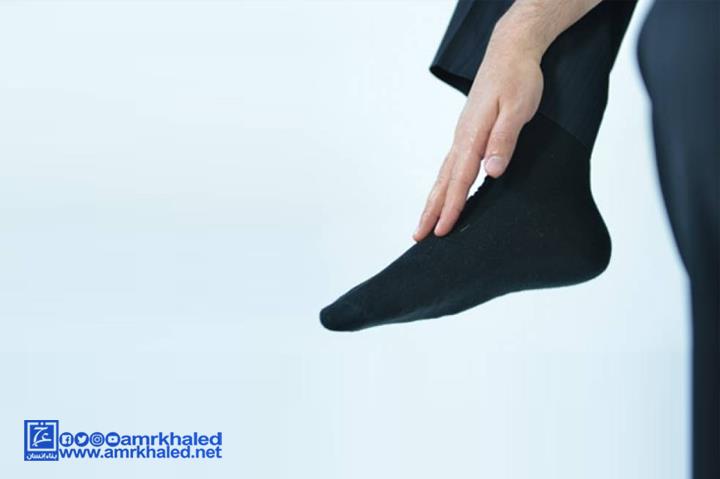 مبطلات المسح على الخفين :
١- انقضاء مدة المسح .
٢- الجنابة .
٣- خلع الخف قبل انقضاء المدة .
حل نشاط ٢ صـ ٣٩
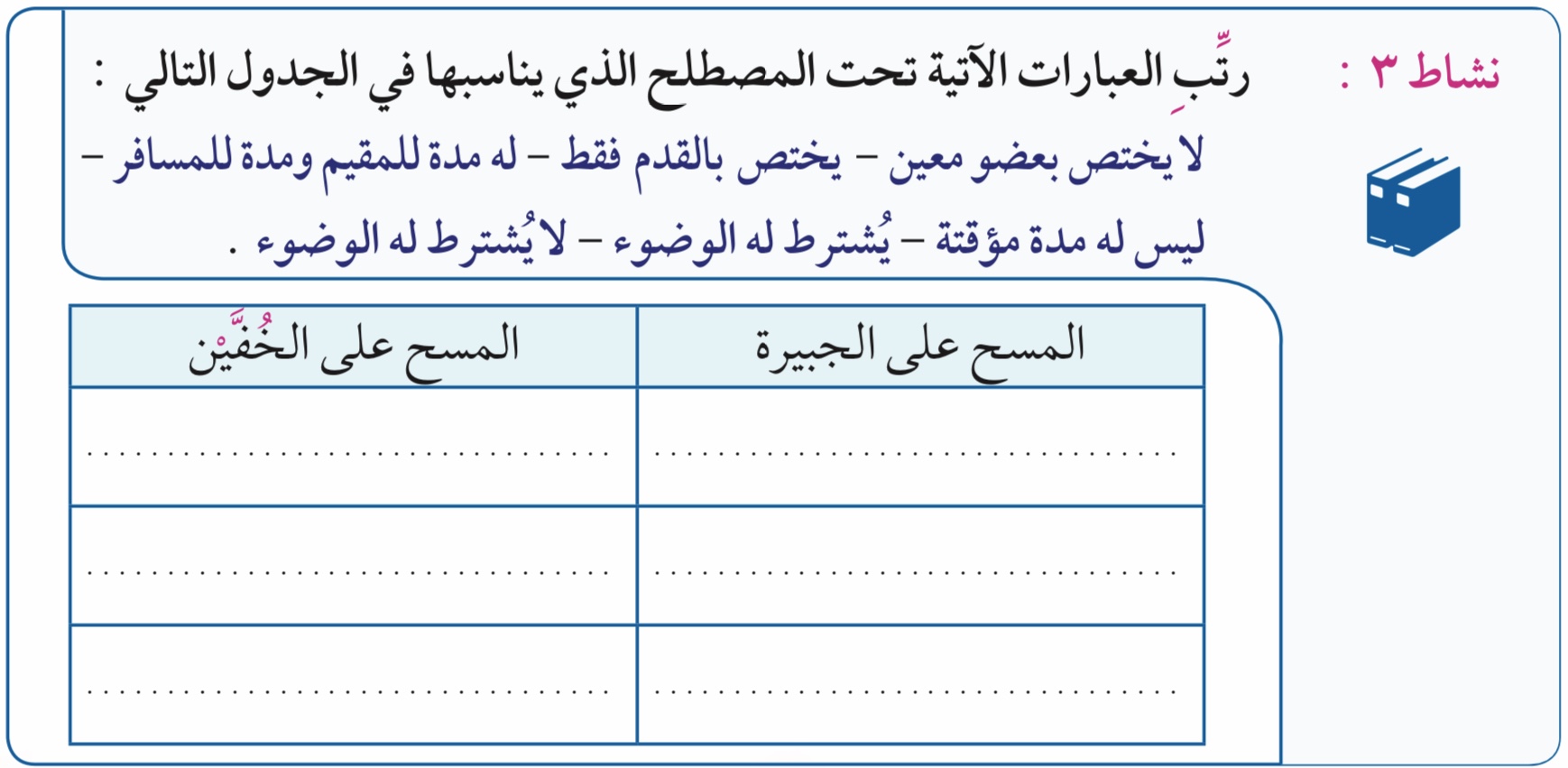 لا يختص بعضو معين
ليس له مدة مؤقتة
لا يشترط فيه الوضوء
يختص بالقدم فقط
له مدة للمقيم وللمسافر
يشترط له الوضوء
لإنقضاء مدة المسح
كيفية المسح :
بعد اتمام الوضوء يلبس المسلم الخفين أو الجوربين وكلما أراد الوضوء مرة أخرى أجاز له المسح عليهما بدلاً من غسل الرجلين ويكون المسح على ظاهر الخف أو الجورب .
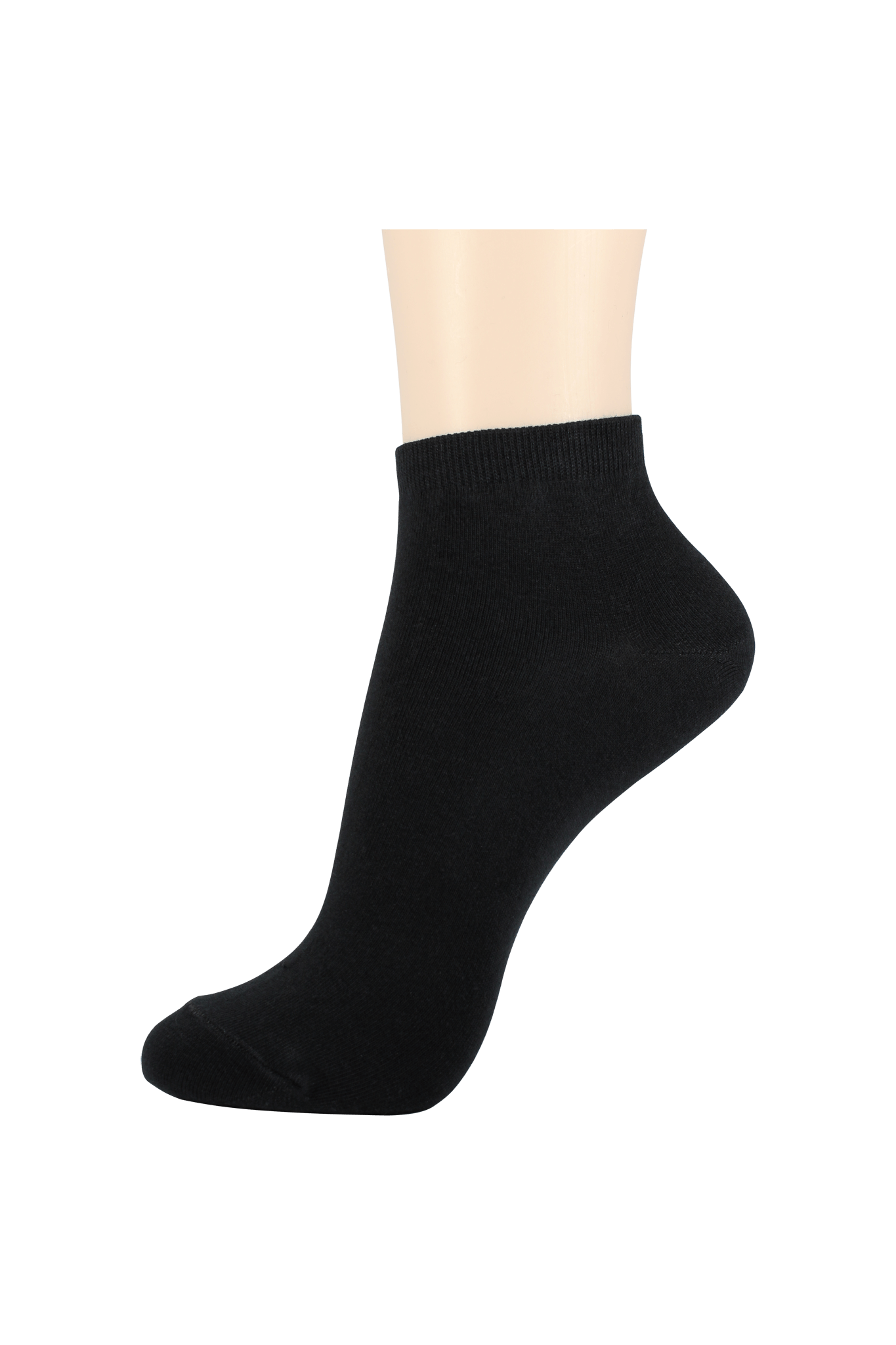 القيمة :
يسر الإسلام
مظاهرها السلوكية  :
١- أحرص على شروط المسح على الخفين .
٢- ألتزم بمدة المسح على الخفين .
صفحة ٤١